Consonant sequences
By: Assistance Instructor. Hajan M. Ma’ruf
Consonant sequences or consonant clusters
What is consonant cluster ?
Consonant :one of a set of sounds in which air from the lungs is seriously obstructed in the mouth, and which occur in similar positions in words. 
Basically, the consonant cluster is a combination or groups of consonants which come together in a word and have no vowel in between. These consonant clusters are sometimes also called as the consonant sequences. The essential part to consider is while you are reading out the word or the cluster you need to pronounce it individually. You would observe that in some consonant clusters the sounds get reduced or dropped. For example, /sp/ and /ts/ in the word „spots‟ or /spr/ in the word „spring‟.
The Consonant Clusters in English
So as to give a complete picture of initial (onset) and final (coda) clusters in English, which offers the practical list of some consonant clusters in English. The word, i.e. the syllable in English can begin with a vowel, with one, two or three consonants. No word in English begins with more than three consonants, thus the maximum number of segments in the word-initial consonant cluster is three.

At the beginning of English words (syllables), in many cases, the first element is /s/ and the second consonant is approximant /l, r, w, j/
Positions of consonant clusters:
1. Initial Clusters in English : 
2. Medial Clusters in English: 
3. Final Clusters in English :
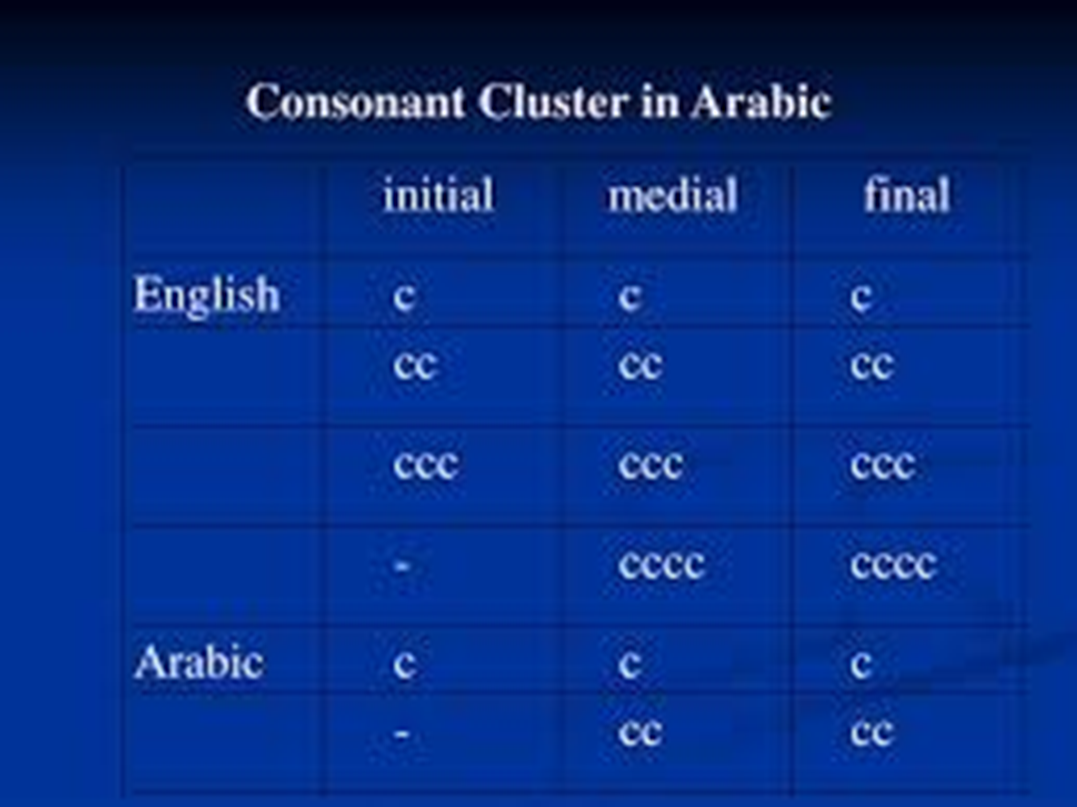 1. Initial Clusters in English: cc-
These are of two main kinds:
1. ‘s’  + one of /p,t,k,f,m,n,l,w,j/ 
Eg: spy. Stay ,sky, sphere, small, snow, sleep, swear, suit. 

2. one of /p,t,k,b,d,g,f,ϴ,ʃ,v,m,n,h/ + one of /l,w,r,j/
But not all of these sequences are found (e.g.*pw, *dl,  do not occur in initial position)
/p/+ /l,r,j/= play, pray, pure
/t/ + /r,w,j/= try, twice, tune
/k/ + /l,r,w,j/ =climb, cry, quite, cure
Sequences of two consonants initially
one of /p,t,k,b,d,g,f,ϴ,ʃ,v,m,n,h/ + one of /l,w,r,j/
/b/ + /l,r,j/ = blow, bread, beauty
/d/ + /r,w,j/ = dress, dwell(rare), duty
/g/ +/l,r/ = glass, green
/f/ + /l,r,j/ =fly, from, few
/ѳ/ + /r,w/ =throw, thwart (rare) 
/ʃ/ + /r/ = shriek
/m/ + /j/ = music, mute
/n/ + /j/ = new
/h/ + /j/ =huge, human
1. Initial sequences:
Start with /sp/: say a long /s/, then gradually close the lips for / p/ until they stop the /s-/sound. 
spy /spai/ , spur /spᲕ;/, spear/spiə/, spare /speə/.
 Do not say *əspai or *səpai. Start with /s/ and halt it by closing the lips.
 /st/ and /sk/ are begun by making a long /s/ and halting it by raising the tongue-tip (for /st/) or tongue-back (for /sk/) to cut off the friction. Try: 
stay /stei/, store /sto:/, star /sta:/, steer /stiə/
sky /skai/, scar /ska:/, score /sko:/, scare /skeə/.
 Do not say /*əstei/ or /*sətei/.
Onset and coda
S+/f, m, n, l/
In /sf/ (which is rare) the long /s/ is ended by the lower lip moving up to the upper teeth for /f/: 
sphere /sfiə/ , spherical /sferikəl/ 
In /sm/, the /s/ is continued until the lips meet for /m/, and in /sn sl/,until the tongue-tip touches the alveolar ridge.
 Those of you who have trouble with /I/ and /r/ must be careful not to pronounce /srip/ for sleep /slip/.
/smail/ smile, /sməuk/ smoke, /smel/ smell, /smiə/ smear 
/snəu/ snow,  /sno:/ snore, /sneik/ snake, /snak/ snack 
/Sləu/ slow, /slai/ sly,  /slip/ slip, /slak/ slack
Sequences of three consonants initially: ccc-
The first sound must be /s/ + /p,t,k/ + /r,I,j,w/
These are /spr, str, skr, spj, stj, skj, spl, skw/ and are a combination of the /sp/ type of sequence and the /pr/ type. The // at the beginning is cut off by the following stop, and during the stop the following consonant is fully prepared. Try the following examples very slowly at first; cut off the /s/ by the tongue or lips and, whilst holding this stop, get the third consonant ready, then release the stop straight into the third consonant:
/spred/ spread, /stju:pid/ stupid, /streit/ straight, /skjuə/ skewer /skru:/ screw, /splendid/ splendid, /spjuəriəs/ spurious, /skwea/ square. 
 The sequence /spj/ is rare.
Final sequences
Sequences of consonants at the ends of words are more varied than at the beginning mainly because /s/ or /z/ have to be added to most nouns to give their plural forms, as in /kats/ cats, /dogz/ dogs, /fakts/ facts, /fildz/ fields, etc., and /t/ or /d/ have to be added to most verbs to form their past tense, as in /wiʃt/ wished, /reizd/ raised, /riskt/ risked, etc. Also /ѳ/ is used to form nouns like /streŋѳ/ strength and /bredѳ/ breadth and numerals like /fifѳ/ fifth (and all these can have plurals -streŋѳs, bre ѳ ths,fifѳs!). 
Stop+stop
 When one stop consonant is immediately followed by another, as in /kept/ kept and /akt/ act, the closure of the speech organs for the second consonant is made whilst the closure for the first consonant is still in position. In the sequence / pt/ this is what happens. So there is only one explosion for the two stops; the first stop is incomplete.
Longer consonant sequences:             p.76
In phrases one word may end with a consonant sequence and the next word may begin with one, so that longer sequences such as /ŋkskl/quite commonly occur, for example in /bɑŋks kləuzd/ the bank’s closed. As always there is a smooth passage from each consonant to the next, with no gap. If you have mastered the initial and final sequences, the only difficulty will be to pass smoothly from the last consonant of the final sequence to the first of the initial sequence, with no vowel or interval between. 
This is done, as before, by putting the vocal organs in position for the following consonant during the previous one. The examples below will give you practice in sequences of increasing length :
Medial sequences: 

Three consonants
 /best man/ best man                     /fiks ðis/ fix this,        
/θaŋk ju:/ thank you,                       /Wotʃ  krikit/ watch cricket                           
 /nais tju:n/ nice tune                      /loŋ sk3:t/ long skirt.
/pehaps not/ perhaps not              /help mi:/ help me,
 Four consonants 
/nekst Sʌndi/ next Sunday,         /botl̩d wain/ bottled wine,   
/va:st skeil/ vast scale,                /streindʒ dri:m/ strange dream,  
/smo:l skweə/ small square       /big splaʃ/ big splash.
Five consonants 
 /milks fri:/ milk’s free                        /mikst swi:ts/ mixed sweets
/bent spriŋ/ bent spring                   /bent skru:/ bent screw
Six consonants 
/nekst spriŋ / next Spring                        /hind3d skri:n/ hinged screen 
/hi: ѳinks streit/ he thinks straight         /ai helpt stjuət/ I helped Stuart 
/a fenst skweə/ a fenced square            /twelfѳ stri:t/ Twelfth Street
Seven consonants  
   /ðə teksts stju:pid/  the text’s stupid, 
  /ʃi: tempts streindȜəz/  she tempts strangers
Exercise: Read them loud
Be sure that you can distinguish the following: spy, espy; state, estate; scape, escape; support, sport; succumb, scum; polite, plight; terrain, train; below, blow; strange, estrange; ascribe, scribe; esquire, squire; astute, stewed; ticket, ticked; wrapped, rapid, wrap it.
Practice more
Prompt start                plants shrivel                    act stupidly
Long street                   fifth floor                           good student
Change one                  that’s true                         page twenty
Perhaps not                  he thanked them             that’s splendid